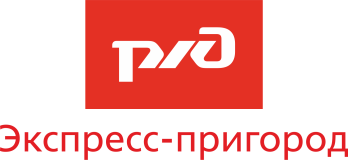 Коммерческое 
предложение
Реклама на железнодорожном транспорте
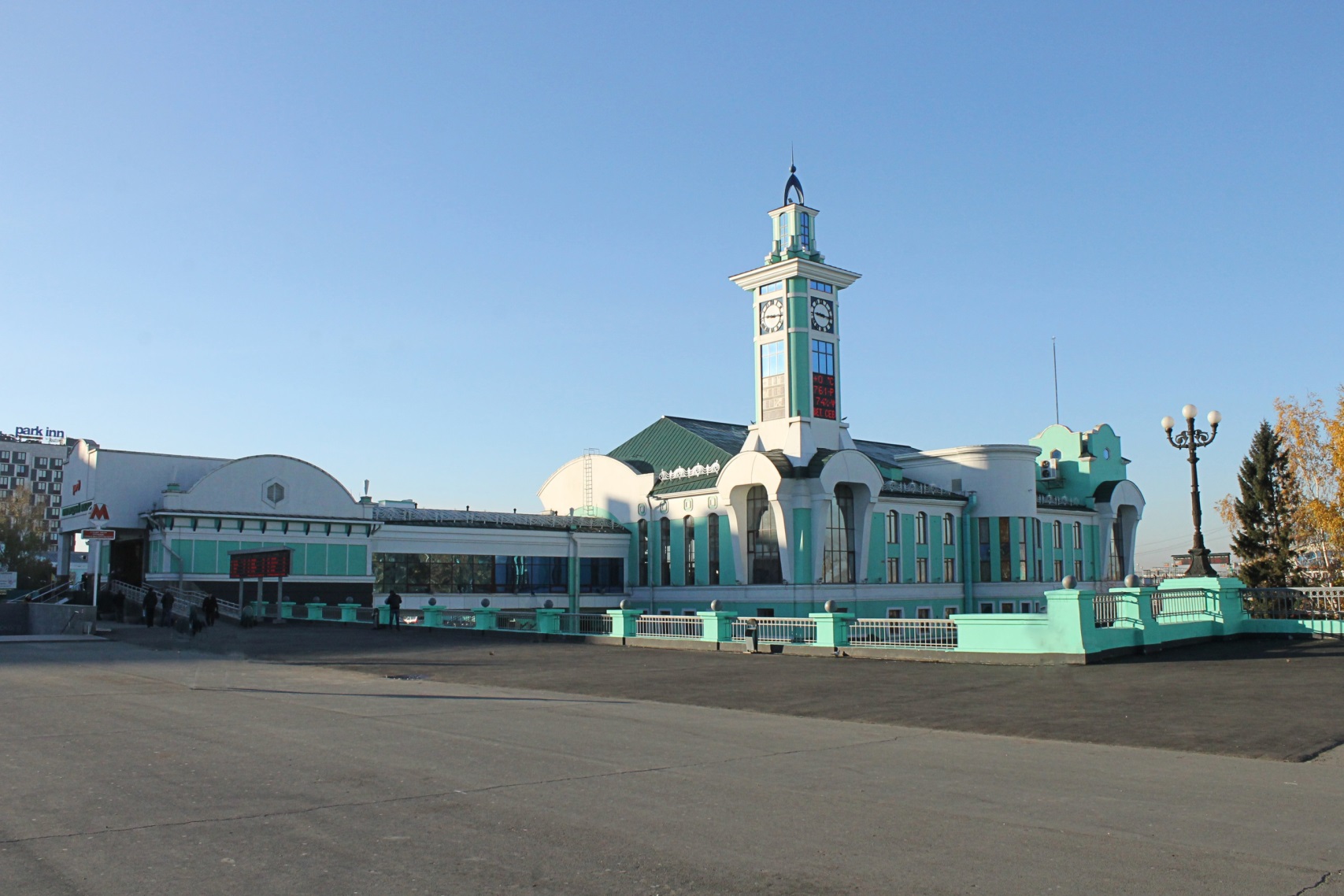 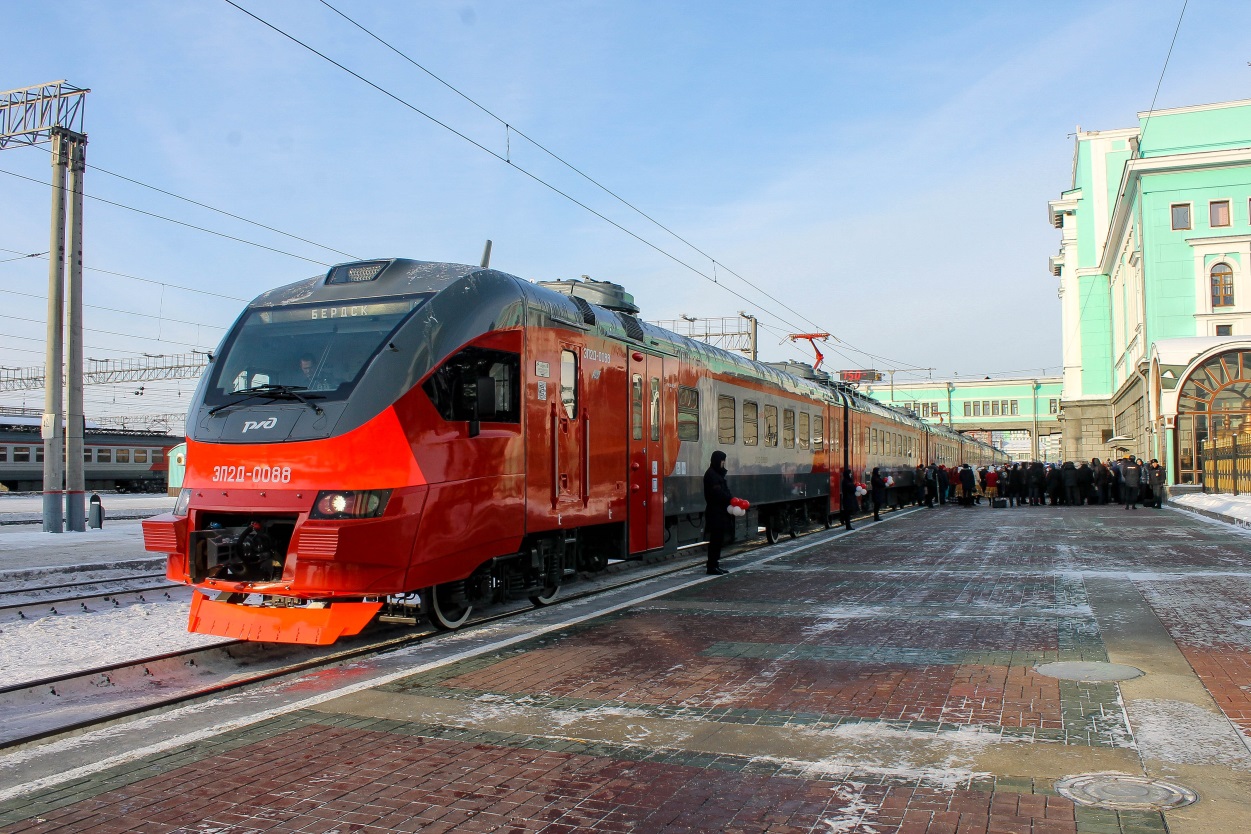 Новосибирск, Дмитрия Шамшурина, 41, 
Телефон.: +7 (383) 220-52-20
reklama@express-prigorod.ru
Рекламные возможности
АО «Экспресс-пригород»
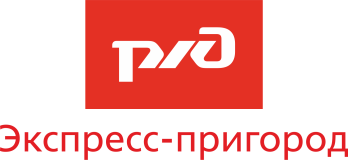 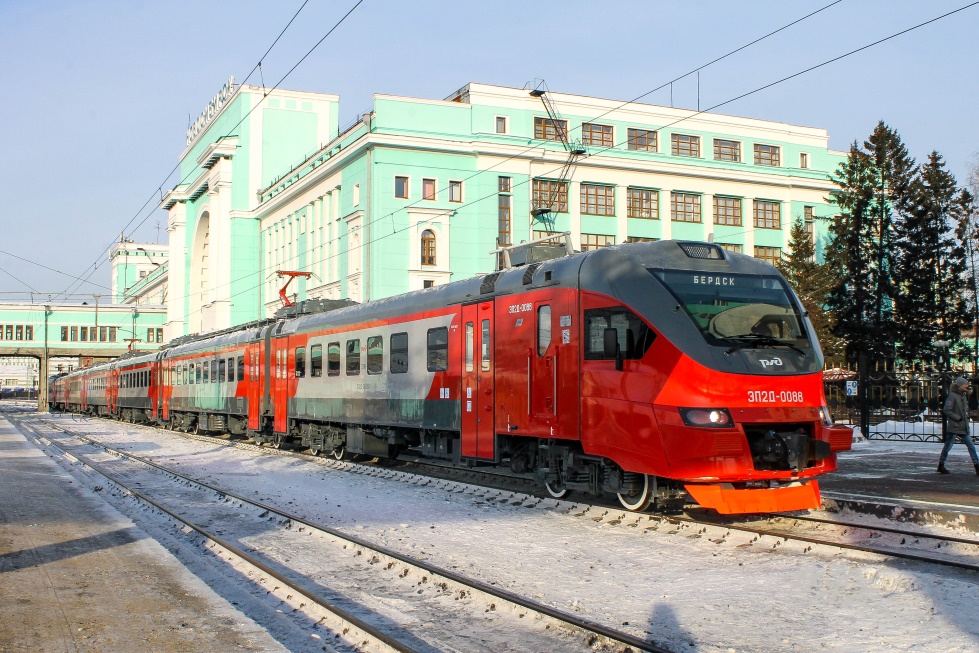 АО «Экспресс-пригород» – 
это крупнейший пригородный 
железнодорожный перевозчик 
за Уралом. Мы обеспечиваем 
транспортную доступность жителей 
Новосибирской области.
На счету нашей компании:
26 лет успешной работы;
Перевозка в электропоездах       более 60 тыс. пассажиров в день;
Более 20 млн. пассажиров в год.
Наши рекламные площадки
Растяжки в переходе вокзала
Экраны в зале ожидания
Ролл-ап  в переходе вокзала
С нами уже работают:
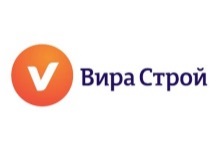 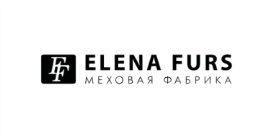 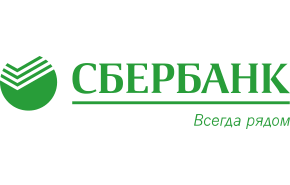 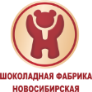 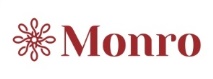 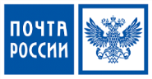 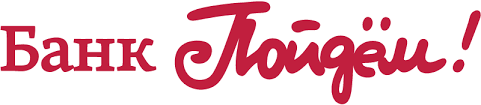 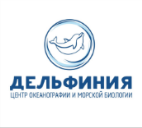 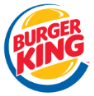 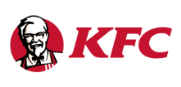 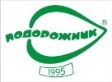 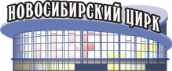 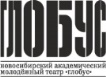 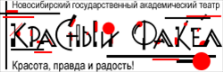 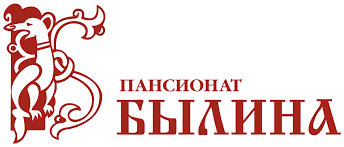 Новосибирск, Дмитрия Шамшурина, 41, Тел.: +7 (383) 220-52-20
reklama@express-prigorod.ru
Реклама 
на пригородном вокзале
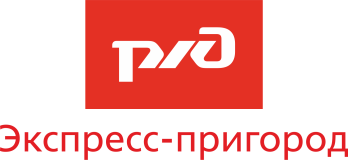 Пригородный вокзал станции Новосибирск-Главный –  главный транспортный узел Новосибирского региона Западно-Сибирской железной дороги и одно из самых посещаемых мест в городе Новосибирск. 
Ежедневно вашу рекламу видят 
более 15 тыс. человек.
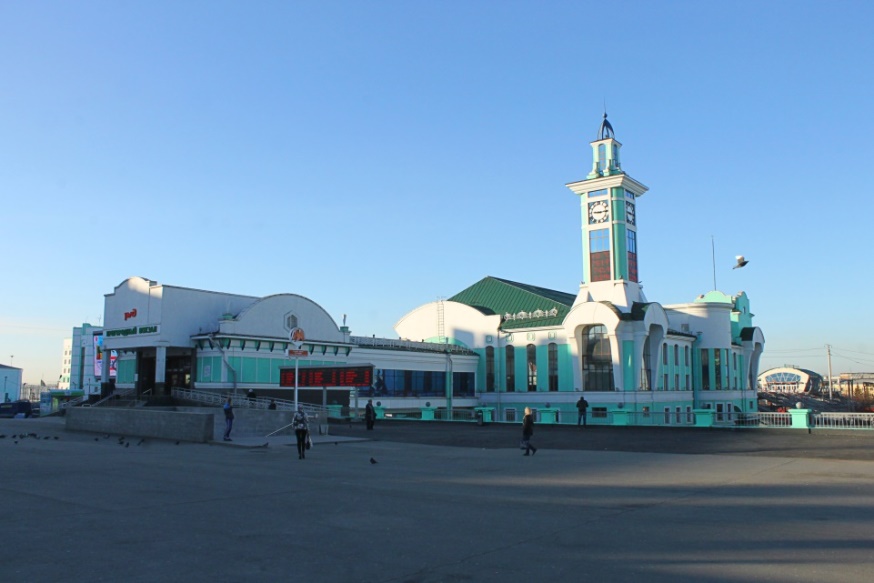 Растяжки 
в переходе вокзала
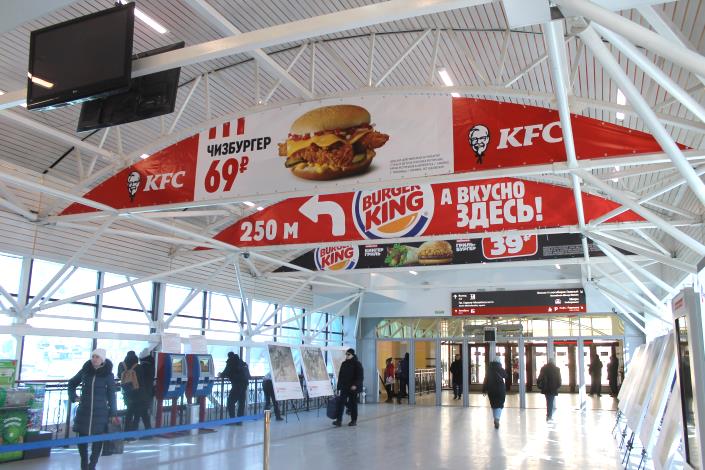 11 056 руб. / месяц 
(цена за 1 растяжку)
монтаж+демонтаж – 5 237 руб.
оплачивается единоразово
Ролл-ап
в переходе вокзала
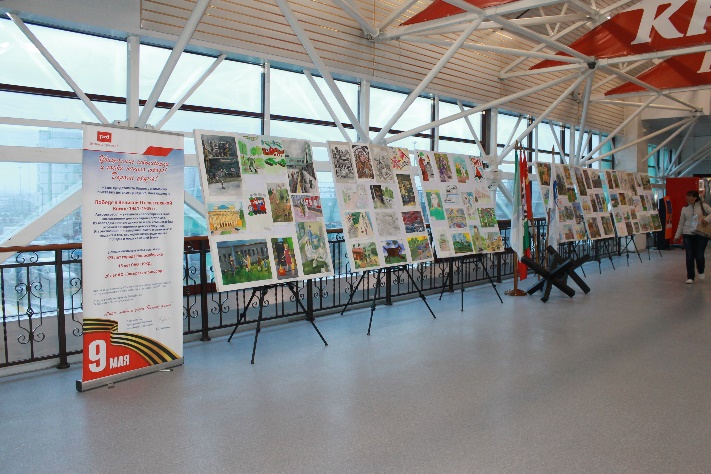 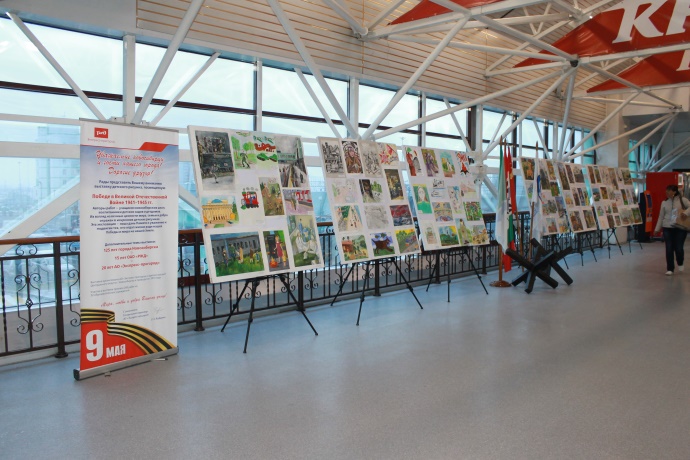 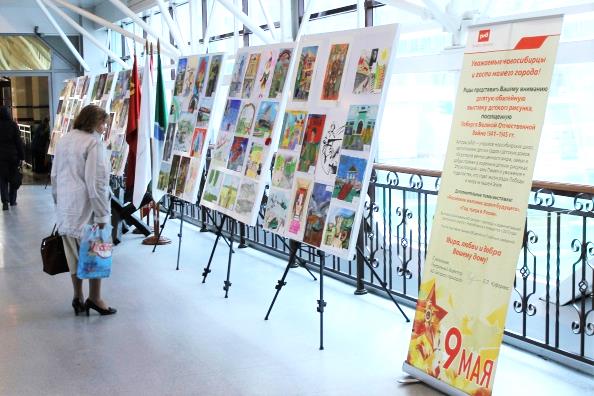 8 961 руб. / месяц
Цены указаны без учёта НДС (20%)
Минимальный срок размещения – 1 месяц
Новосибирск, Дмитрия Шамшурина, 41, Тел.: +7 (383) 220-52-20
reklama@express-prigorod.ru
Реклама 
на пригородном вокзале
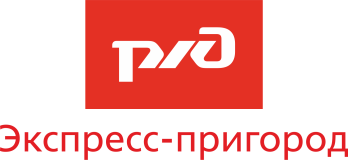 Пригородный вокзал станции Новосибирск-Главный –  главный транспортный узел Новосибирского региона Западно-Сибирской железной дороги и одно из самых посещаемых мест в городе Новосибирск. 
Ежедневно вашу рекламу видят 
более 15 тыс. человек.
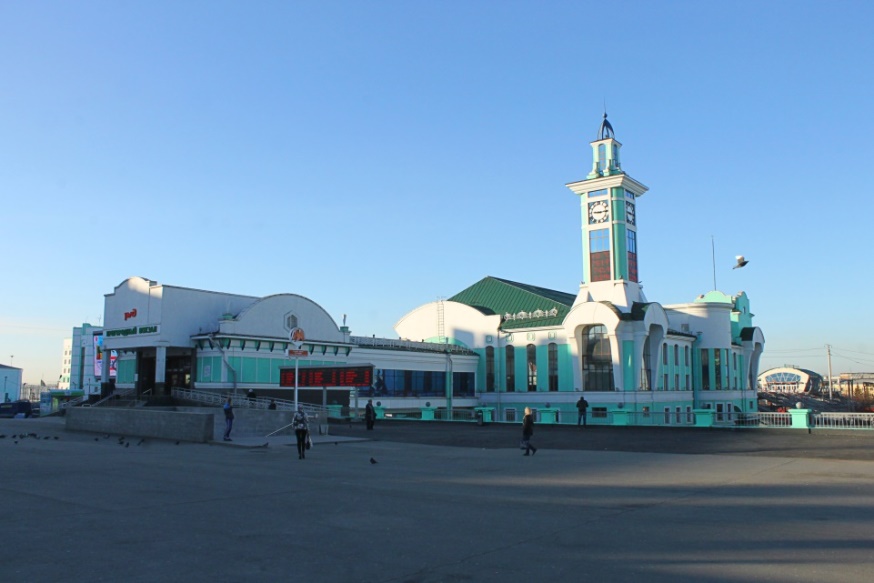 Экраны 
в зале ожидания
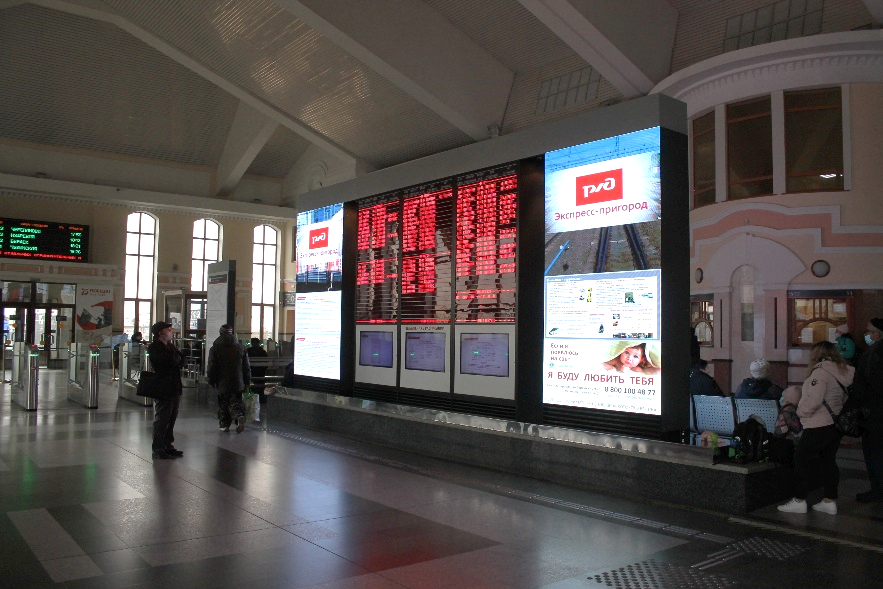 2000 руб. / месяц
Цены указаны без учёта НДС (20%)
Минимальный срок размещения – 1 месяц
Новосибирск, Дмитрия Шамшурина, 41, Тел.: +7 (383) 220-52-20
reklama@express-prigorod.ru